CHAPTER 25:Two Categorical Variables:  TheChi-Square Test
Basic Practice of Statistics
7th Edition
Lecture PowerPoint Slides
In Chapter 25, We Cover …
Two-way tables
The problem of multiple comparisons
Expected counts in two-way tables
The chi-square test statistic
Cell counts required for the chi-square test
Using technology
Uses of the chi-square test: independence and homogeneity
The chi-square distributions
The chi-square test for goodness of fit*
Two-Way Tables
The two-sample z procedures of Chapter 18 allow us to compare the proportions of successes in two groups, either two populations or two treatment groups in an experiment.
When there are more than two outcomes, or when we want to compare more than two groups, we need a new statistical test.
The new test addresses a general question: Is there a relationship between two categorical variables?
Two-way tables of counts can be used to describe relationships between any two categorical variables.
Two-Way Tables—Example
A sample survey asked a random sample of young adults, “Where do you live now?”  The table below is a two-way table of all 2984 people in the sample (both men and women) classified by their age and by where they live.  Living arrangement is a categorical variable. Even though age is quantitative, the two-way table treats age as dividing young adults into four categories.  Here is a table that summarizes the data:
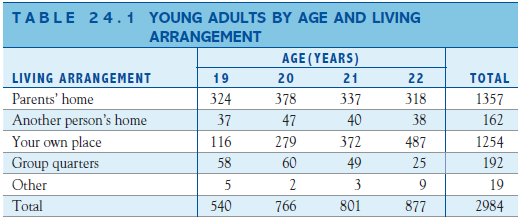 PROBLEM:
(a) Calculate the conditional distribution (in proportions) of the living arrangement for each age.
(b) Make an appropriate graph for comparing the conditional distributions in part (a).
(c) Are the distributions of living arrangements under the four ages similar or different?   Give appropriate evidence from parts (a) and (b) to support your answer.
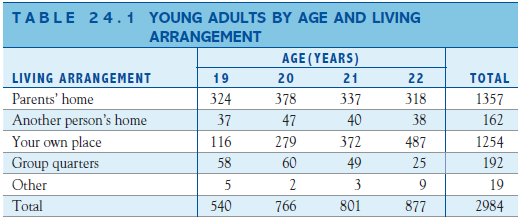 Two-Way Tables—Example
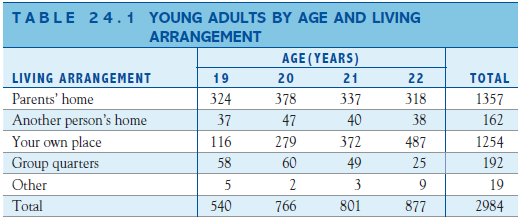 Two-Way Tables—Example (cont’d)
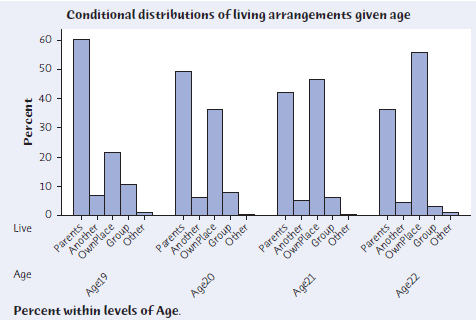 The Problem of Multiple Comparisons
The Problem of Multiple Comparisons
The problem of how to do many comparisons at once with an overall measure of confidence in all our conclusions is common in statistics. This is the problem of multiple comparisons. Statistical methods for dealing with multiple comparisons usually have two parts:
An overall test to see if there is good evidence of any differences among the parameters that we want to compare
A detailed follow-up analysis to decide which of the parameters differ and to estimate how large the differences are
The overall test, though more complex than the tests we met earlier, is reasonably straightforward. The follow-up analysis can be quite elaborate.
Expected Counts in Two-Way Tables
Expected Counts in Two-Way Tables —Example
Finding the expected counts is not that difficult, as the following example illustrates.
The null hypothesis in the age and living arrangements study is that there is no difference in the distribution of living arrangements, whether it’s a 19-, 20-, 21-, or 22-year-old.
To find the expected counts, we start by assuming that H0 is true. We can see from the two-way table that 1357 of the 2984 young adults surveyed lived in their parents’ homes.
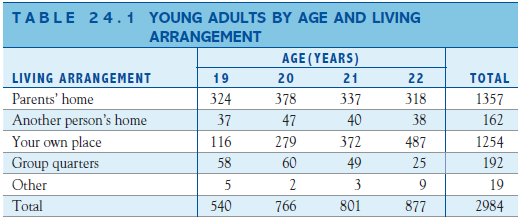 If the age of the young adult has no effect on their chosen living arrangement, the proportion of those living at their parents’ home for each age should be 1357/2984 = 0.455.
Expected Counts in Two-Way Tables —Example (cont’d)
Finding the expected counts is not that difficult, as the following example illustrates.
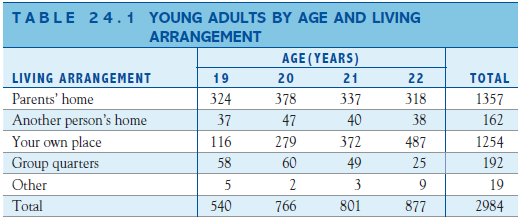 The Chi-Square Statistic
Cell Counts Required for the Chi-Square Test
The chi-square test, like the z procedures for comparing two proportions, is an approximate method that becomes more accurate as the counts in the cells of the table get larger.
Fortunately, the chi-square approximation is accurate for quite modest counts.
CELL COUNTS REQUIRED FOR THE CHI-SQUARE TEST
You can safely use the chi-square test with critical values from the chi-square distribution when no more than 20% of the expected counts are less than 5 and all individual expected counts are 1 or greater. In particular, all four expected counts in a 2 × 2 table should be 5 or greater.
Note that the guideline uses expected cell counts.
Using Technology
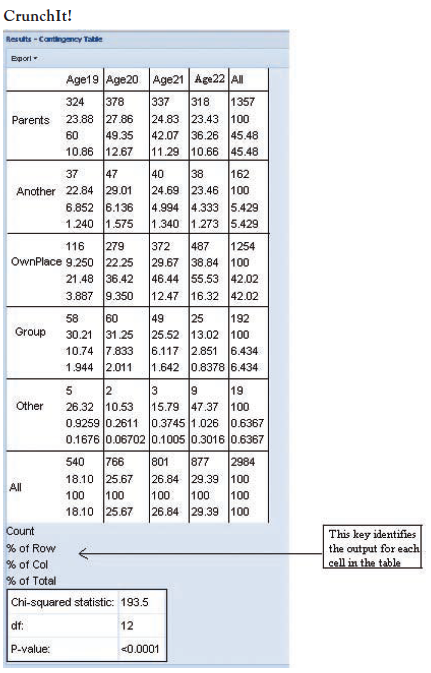 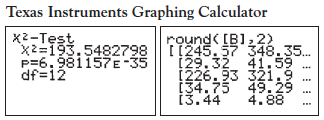 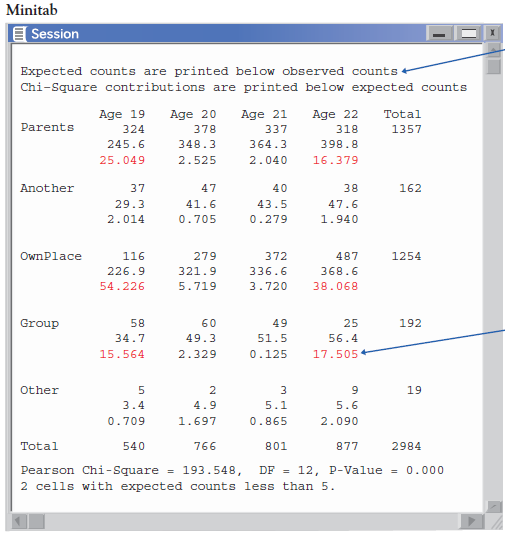 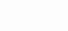 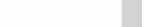 Using Technology
Uses of the Chi-Square Test: Independence and Homogeneity
The test we have been using to this point is generally referred to as the chi-square test for independence, as thus far all the examples have been questions about whether two classification variables are independent or not.
In a different setting for a two-way table, in which we compare separate samples from two or more populations, or from two or more treatments in a randomized controlled experiment, “which population" is now one of the variables for the two-way table.
For each sample, we classify individuals according to one variable, and we are interested in whether or not the probabilities of being classified in each category of this variable are the same for each population.
In this context, our calculations for the chi-square test are unchanged, but the method of collecting the data is different.
This use of the chi-square test is referred to as the chi-square test for homogeneity since we are interested in whether or not the populations from which the samples are selected are homogeneous (the same) with respect to the single classification variable.
Uses of the Chi-Square Test: Independence and Homogeneity
The Chi-Square Distributions
Software usually finds P-values for us. The P-value for a chi-square test comes from comparing the value of the chi-square statistic with critical values for a chi-square distribution.
THE CHI-SQUARE DISTRIBUTIONS
The chi-square distributions are a family of distributions that take only positive values and are skewed to the right. A specific chi-square distribution is specified by giving its degrees of freedom.
The chi-square test for a two-way table with r rows and c columns uses critical values from the chi-square distribution with (r  – 1)(c – 1) degrees of freedom. The P-value is the area under the density curve of this chi-square distribution to the right of the value of test statistic.
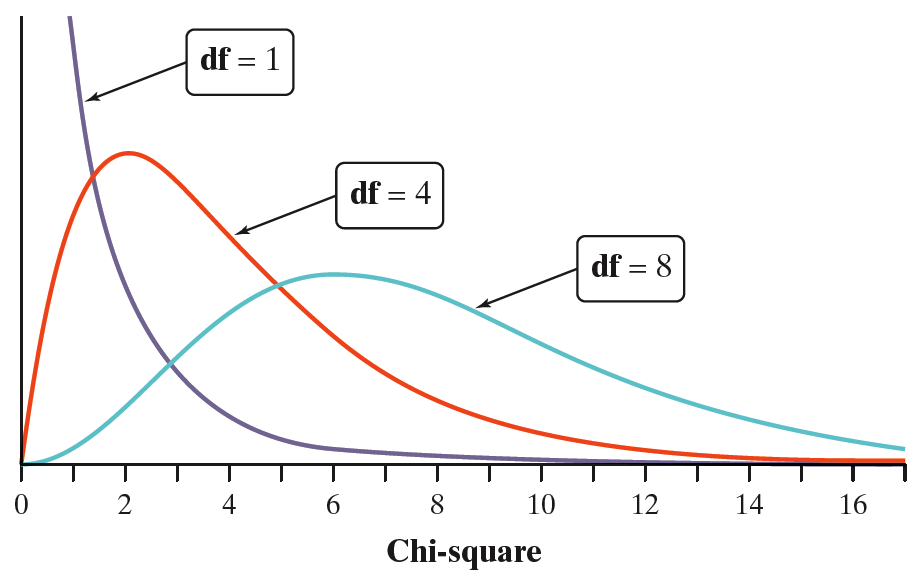 The Chi-Square Test for Goodness of Fit*
The Chi-Square Test for Goodness of Fit*
EXAMPLE:   Births are not evenly distributed across the days of the week. Fewer babies are born on Saturday and Sunday than on other days, probably because doctors find weekend births inconvenient.
A random sample of 140 births from local records shows this distribution across the days of the week:


Sure enough, the two smallest counts of births are on Saturday and Sunday. Do these data give significant evidence that local births are not equally likely on all days of the week?
The Chi-Square Test for Goodness of Fit*
The Chi-Square Test for Goodness of Fit*